YERALTI SUYU KİRLİLİĞİ
Yeraltı suyunun kirlenmesi ve derecesinin ülkeden ülkeye ve yerel olarak önemli değişiklikler gösterebilmesine karşılık, kirlenmenin temel nedenlerini büyük başlıklar altında toplamak mümkündür. Yeraltı suyunun kirlenmesinin en belirgin nedeni kentsel ve endüstriyel atıkların çevreye verildikten sonra iklim durumuna, toprağın yapısına ve zamana bağlı olarak yeraltı suyuna taşınır. Yeraltı sularının kirlenmesinin diğer önemli nedenlerinden birisi de tarım ilaçları ve gübrelerin bilinçsiz kullanımı ile evsel atıkların doğrudan toprağa verilmesidir.
Ülkemizde en önemli yeraltı suyu kirlenme nedenlerinden biri, evsel atıkların doğrudan toprağa verilmesidir. Deterjan gibi parçalanmaya karşı dayanıklı bileşikler yeraltı suyuna ulaşarak içme suyu açısından sorun yaratabilmektedir. 
 
Gerçekten de ülkemizde bazı yeraltı suyu örneklerinde önemli miktarlarda deterjan bileşikleri bulunmuştur. Yeraltı suyu kalitesinde bozulmaya yol açan tarımsal faaliyetler ise pestisit ve gübre kullanımı ile hayvan atıklarının atılmasıdır.
SKK’ye göre yeraltı sularının kalite sınıfları aşağıda verilmiştir:
 
Sınıf YAS I : Yüksek kaliteli yeraltı suları 
Sınıf YAS II : Orta kaliteli yeraltı suları 
Sınıf YAS III : Düşük kaliteli yeraltı suları
Sınıf YAS I: 
Yüksek Kaliteli Yeraltı Suları 
Sınıf Yas I sular, içme suyunda ve gıda sanayinde kullanılabilen yeraltı sularıdır. Bu sınıfa giren yeraltı suları diğer her türlü kullanma amacına uygundur. 
 
Sınıf YAS II: 
Orta Kaliteli Yeraltı Suları 
Sınıf Yas II sular, bir arıtma işleminden sonra içme suyu olarak kullanılabilecek sulardır. Bu sular tarımsal su ve hayvan sulama suyu veya sanayide soğutma suyu olarak herhangi bir arıtma işlemine gerek duyulmadan kullanılabilir. 
 
Sınıf YAS III : 
Düşük Kaliteli Yeraltı Suları 
Yeraltı suyu kalitesi toprak kirliliği ve hava kirliliği etmenlerine doğrudan bağlıdır, su kalitesi, hava kalitesi ve toprak kalitesi sürekliliği olan etkileşim içindedir.
Sınıf Yas III sular, yukarıda verilen kalite parametrelerinden daha kötü özellik taşıyan sulardır. Bu suların kullanım yeri, ekonomik, teknolojik ve sağlık açısından sağlanabilecek arıtma derecesiyle belirlenir.   
 
Kaynak: Çevre Ve Orman Bakanlığı Türkiye Çevre Atlası
GÖL KİRLİLİĞİ
Bir gölün anaerobik hale geçmesinde, gölün asimilasyon kapasitesinin önemi çok büyüktür. İkincil kirlenme adı da verilen ötrofikasyon ise, göllerde fosforca zengin olan evsel atıksular, tarımsal drenaj suları ve bazı endüstriyel atıksuların gölde beslenmeyi artırarak fotosentezle aşırı alg üremesine ve organik madde miktarının artmasına neden olmasından dolayı birtakım kimyasal değişiklikler meydana gelir. 
Sudaki azot ve fosfor konsantrasyonlarına göre göller 3 sınıfa ayrılır. Azot ve fosfor konsantrasyonlarının belirli sınırların üzerine çıkması sonucunda hızlandığı göllere “ötrofik”, fosfor ve azot konsantrasyonlarının ve üretimin düşük olduğu göllere “oligotrofik”, bu iki sınır durum arasındaki göllere ise “mezotrofik” adı verilir.
Çeşitli amaçlarla kullanılan göl, gölet ve baraj rezervuarlarının kalite özellikleri ve sınıflandırılması SKKY’nin “Kıtaiçi Yüzeysel Suların Sınıflandırılması” konusunda açıklanan şekilde yapılır. Yine SKKY’ne göre “ Göl Sularına Ait Alıcı Ortam Standartları” ile ilgili, göl, gölet ve baraj rezervuarlarının en önemli tehdit unsuru olan ötrofikasyon olayının kontrolü için azot ve fosfor sınıflandırılması getirilmektedir. Göl kirliliği ile ilgili olarak ölçüm ve tespit çalışmaları tamamlanmış olup bu konu ile ilgili olarak çeşitli projeler yürütülmektedir.
Yüzeysel sular içinde kirlenmeye karşı en hassas olan ortam gölledir. Özellikle dışa akışı olmayan göllerin havzasından toplanarak, gerek akarsular ve gerekse yüzey akışıyla gelen her türlü çözünmüş ve askıda maddeler gölde birikmeye başlar. Göle giren suların antropojen etkilerle kirlenmiş olması, su kalitesinin giderek bozulmasına sebep olur. 
Göle giren kirleticiler, ağır metaller, güç parçalanabilen pestisidler gibi, bozunmayan tipte ise, bu kirleticiler gölde giderek artan yoğunlaşmalar meydana getirir. Askıdaki maddeler, göl tabanına çökerek birikirler ve gölün dolmasına sebep olurlar. Kolay parçalanabilen organik maddeler, gölün kendi kendini temizleme kapasitesi ile zararsız hale getirilirler. (Yani göller normal şartlarda organik kirliliği yok edebilirler) ancak, gölün doğal arıtma kapasitesini aşan organik yükler, göldeki oksijenin tüketilmesine ve gölün, anaerobik (oksijensiz) duruma dönüşmesine sebep olur. Göllerde görülen diğer bir kirlenme ve kalite bozulması türü de şudur .
Kaynak: 
www.gazi.edu.tr 
Çevre Ve Orman Bakanlığı Türkiye Çevre Atlası
DENİZ ARAÇLARINDAN KAYNAKLANAN KİRLİLİK
Türkiye, deniz ulaştırması açısından dünyanın en önemli geçiş bölgelerinden biridir. Karadeniz ile Akdeniz arasındaki tek deniz ulaşım yolu İstanbul ve Çanakkale Boğazları ile Marmara deniz vasıtası ile sağlanmaktadır. Boğazlarımızdaki deniz trafiği, özellikle İstanbul Boğazı gibi yoğun yapılaşmanın görüldüğü noktalarda doğal ve yapay çevre bakımından çok ciddi çevresel riskler oluşturmaktadır.
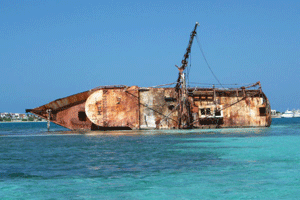 Bu riskler şu şekilde sınıflandırılabilir; 
 Gemilerin normal operasyonlarından kaynaklanan sintine ve balasat gibi atıklar ile çöplerini denize boşaltmaları,  
Gemilerin legal veya illegal yollardan taşıdıkları tehlikeleri atıkların veya maddelerin denize boşaltması,  
Kaza durumunda denize petrol veya diğer zararlı maddelerin yayılması
Gemilerin ve diğer deniz araçlarından denizlerin kirletilmesine neden olan maddeler, özellikle uluslararası sözleşmeler ve deniz kirlenmesini önleme kuralları göz önünde bulundurularak, aşağıdaki başlıklar altında toplanabilir: 

Petrol ürünleri, 
Radyoaktif maddeler, 
Kütle halinde taşınan zehirli sıvı maddeler, 
Paket halinde veya taşınabilir tanklarda, yük konteynerlerinde, vagon veya kamyonlu  tanklarda taşınan zararlı maddeler, 
Gemilerin sintine, balast ve tank yıkama suları, 
Gemi kaynaklı evsel atık sular (tuvalet, lavabo, duş ve mutfaklardan gelen sular), 
Gemilerin çöpleri.
Denizlerde Meydana Gelen Kirlilik
Deniz kıyıları boyunca kurulmuş bulunan yerleşim merkezleri ve sanayi tesislerinden, 
Hava yolu araçlarından, 
Denizlerde kurulmuş bulunan platform ve boru hatlarından, 
Gemi ve deniz araçlarından meydana gelmektedir. 

Gemilerden meydana gelen kirlenmeler; 
Kazadan kaynaklanan kirlenmeler, 
Kasıtlı veya bilgisizce yapılan kirlenmeler olarak iki ana grupta incelenebilir.